Intro to Transformer Rated Metering
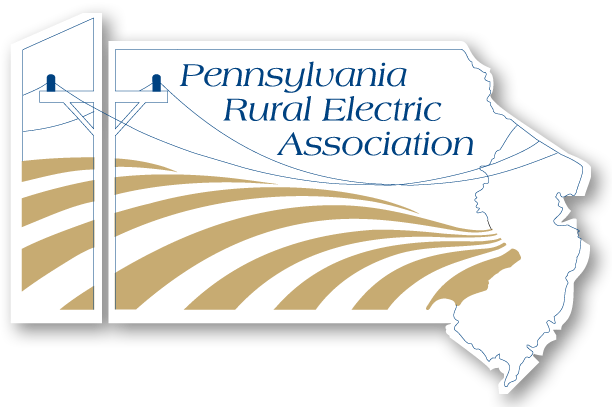 PREA
March 5, 2024
Rob Reese, TESCO
Self-Contained vs. Transformer-Rated
39S
17S
14S
1S
2S
12S
3S
35S
4S
25S
10S
46S
76S
66S
45S
11S
32S
26S
5S
6S
16S
9S
15S
56S
24S
13S
tescometering.com
2
Self-Contained vs. Transformer-Rated
SELF-CONTAINED
TRANSFORMER RATED
1S
7S
39S
14S
36S
3S
29S
2S
12S
76S
35S
5S
25S
46S
4S
8S
26S
16S
11S
17S
66S
45S
6S
9S
13S
10S
15S
32S
24S
56S
tescometering.com
3
Self-Contained Metering
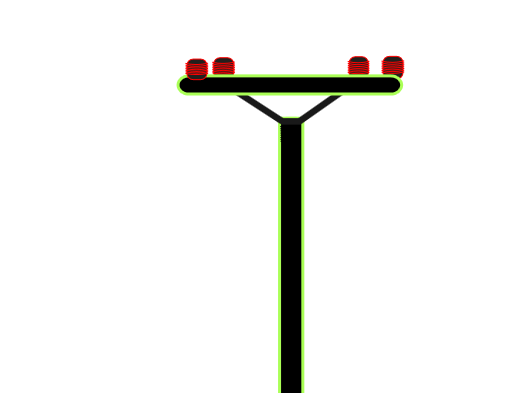 Primarily Residential
(1S, 2S, 12S)
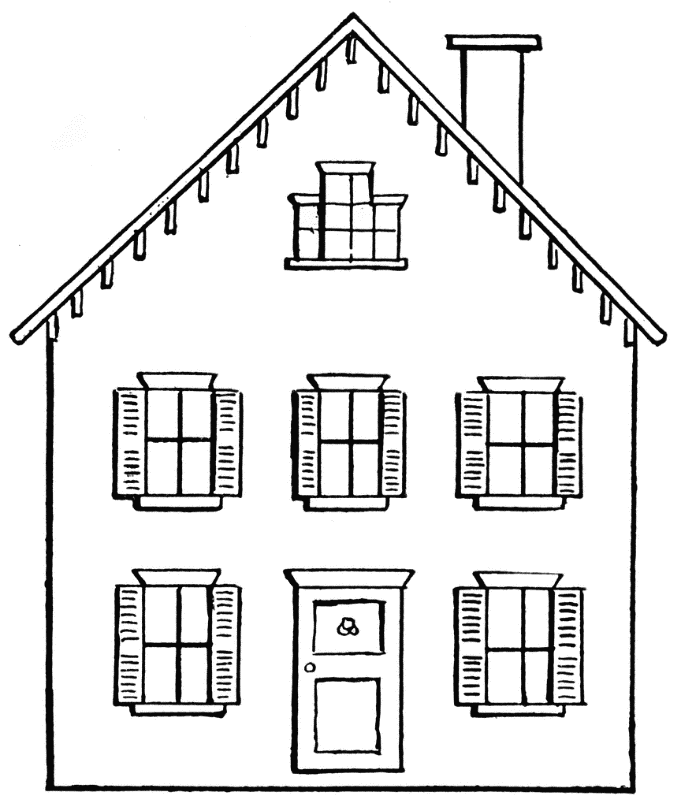 Relatively Low Current
Example: 100A
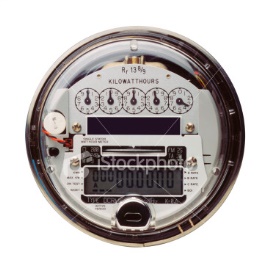 tescometering.com
4
Self-Contained Metering
Primarily Residential
(1S, 2S, 12S)
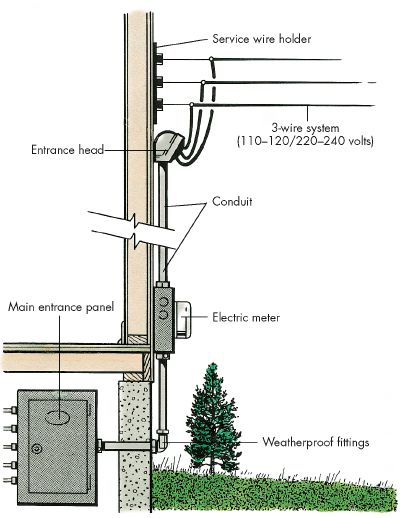 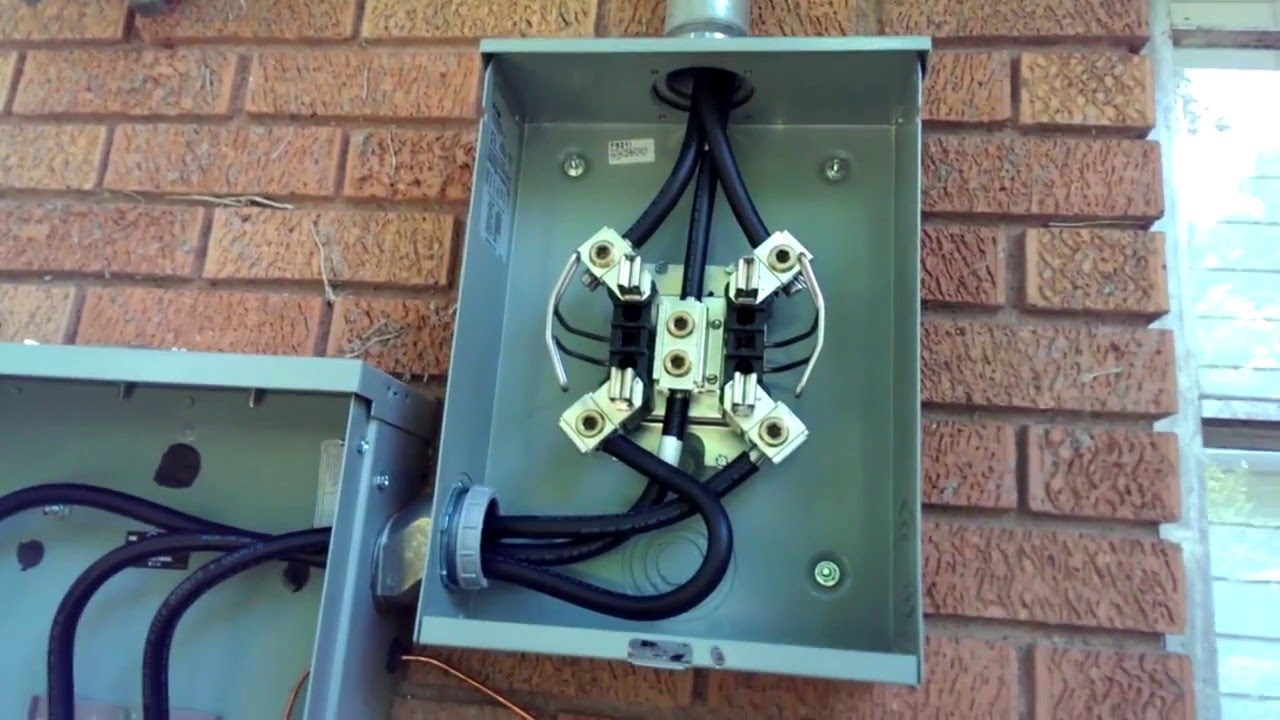 tescometering.com
5
Transformer-Rated Metering
Primarily Commercial/Industrial
(9S)
Relatively High Current
Example: 2000A
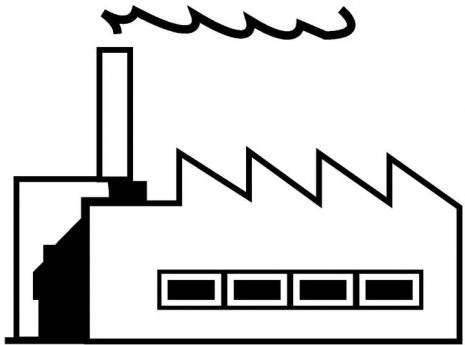 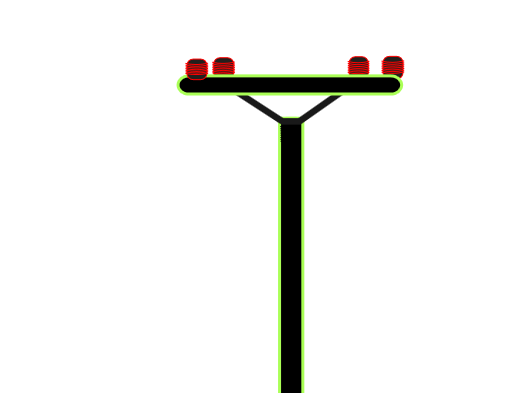 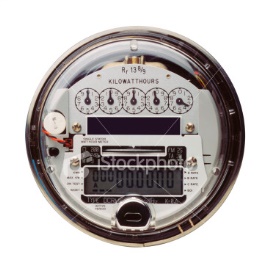 tescometering.com
6
Transformer-Rated Metering
Primarily Commercial/Industrial
(9S)
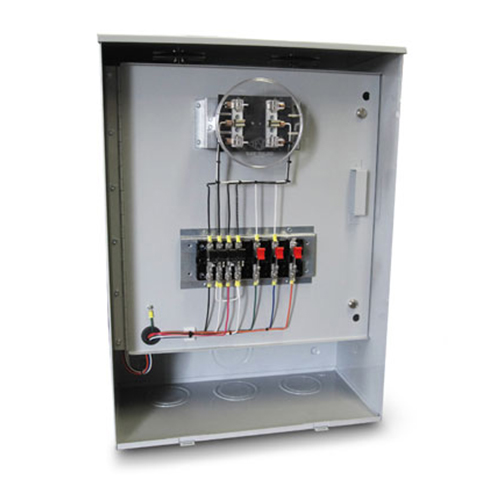 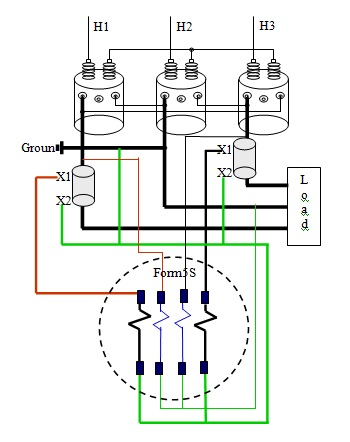 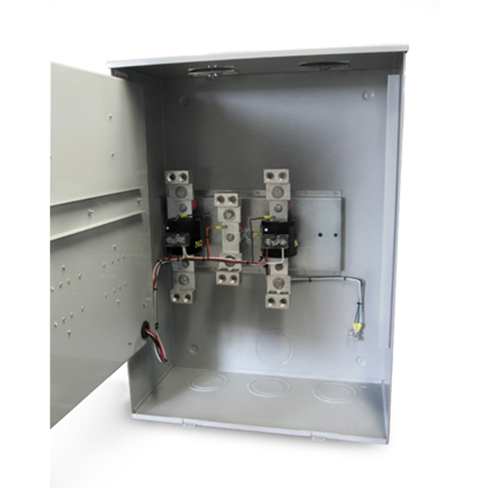 tescometering.com
7
Transformer-Rated Metering
Typical Components of an Installation
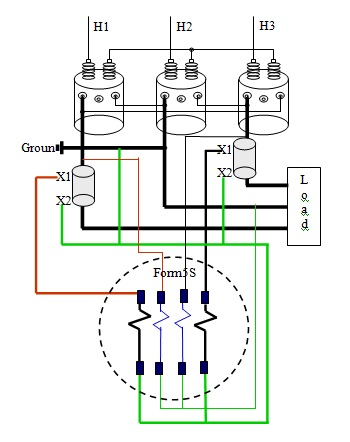 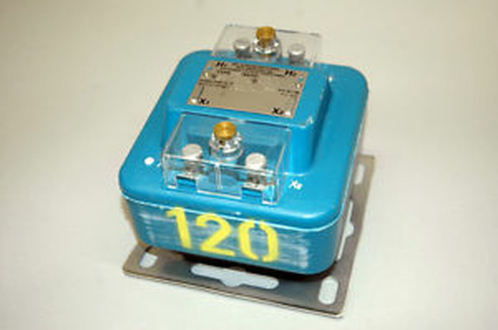 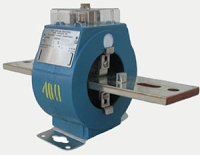 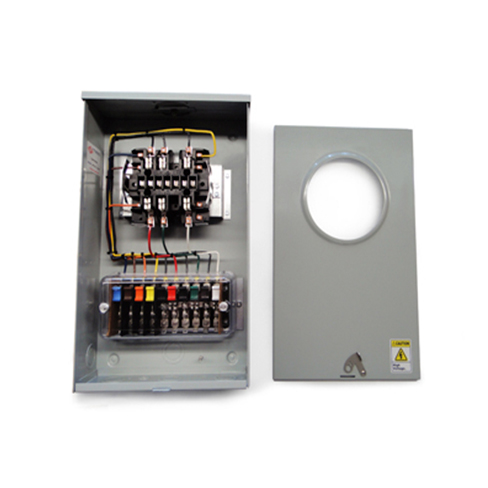 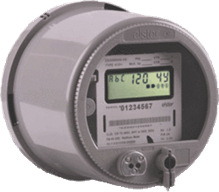 tescometering.com
8
Transformer-Rated Metering
Meter
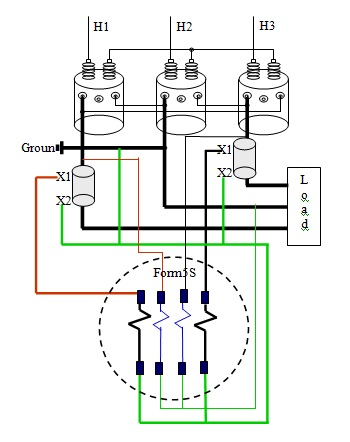 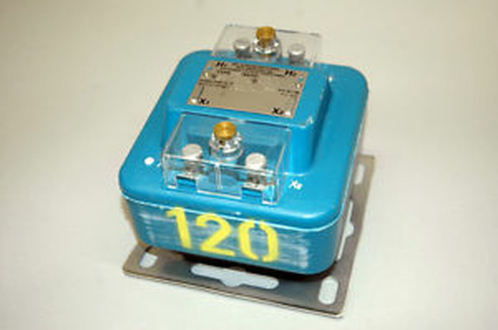 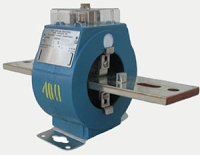 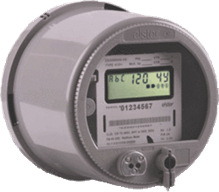 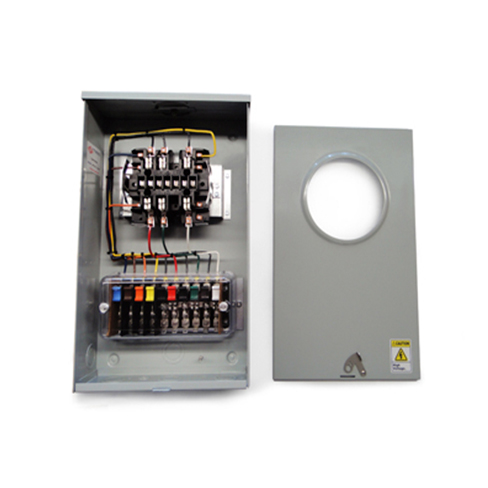 tescometering.com
9
Transformer-Rated Metering
Meter
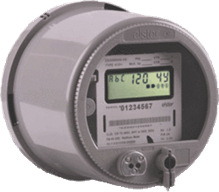 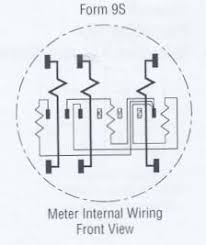 tescometering.com
10
Transformer-Rated Metering
Enclosure, Socket, Test Switch
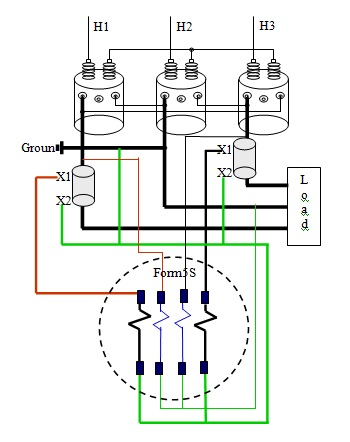 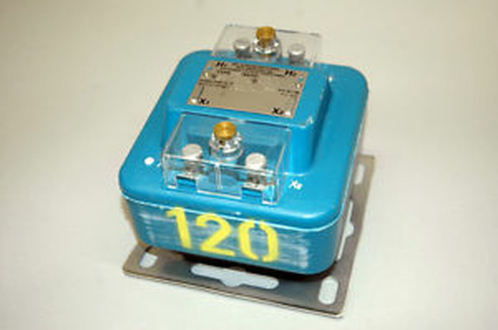 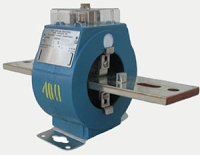 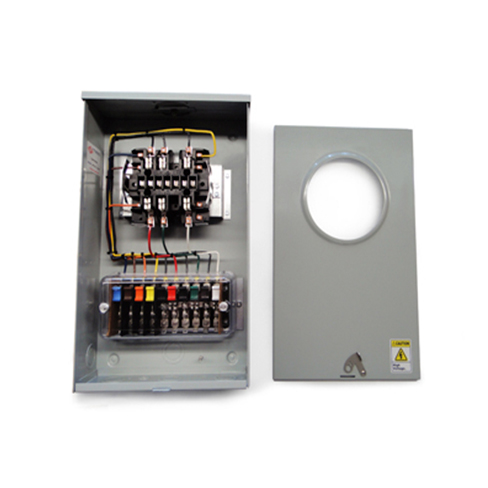 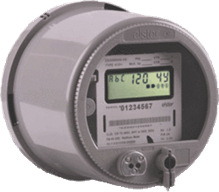 tescometering.com
11
Transformer-Rated Metering
Enclosure, Socket, Test Switch
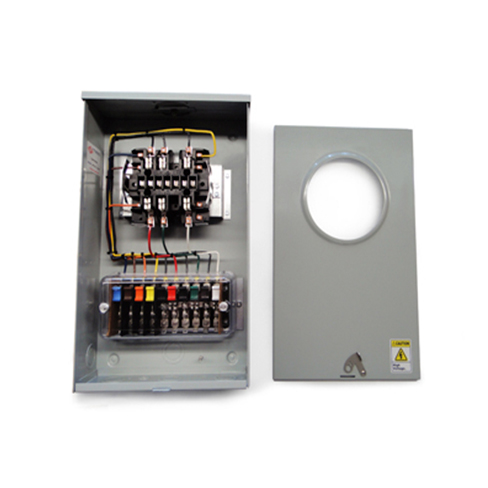 Enclosure
Painted Steel or Aluminum
One or Two Piece Lid
Many, Many Configurations
tescometering.com
12
Transformer-Rated Metering
Enclosure, Socket, Test Switch
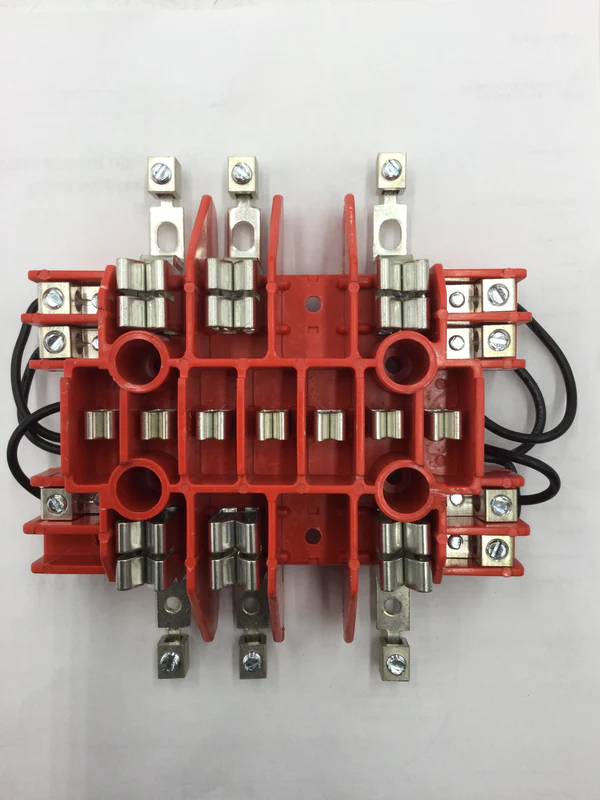 Socket
Configured for Specific Form
tescometering.com
13
Transformer-Rated Metering
Enclosure, Socket, Test Switch
Test Switch
Upmost Safety
Shuts the CT
Isolates the Meter from the Service During Testing
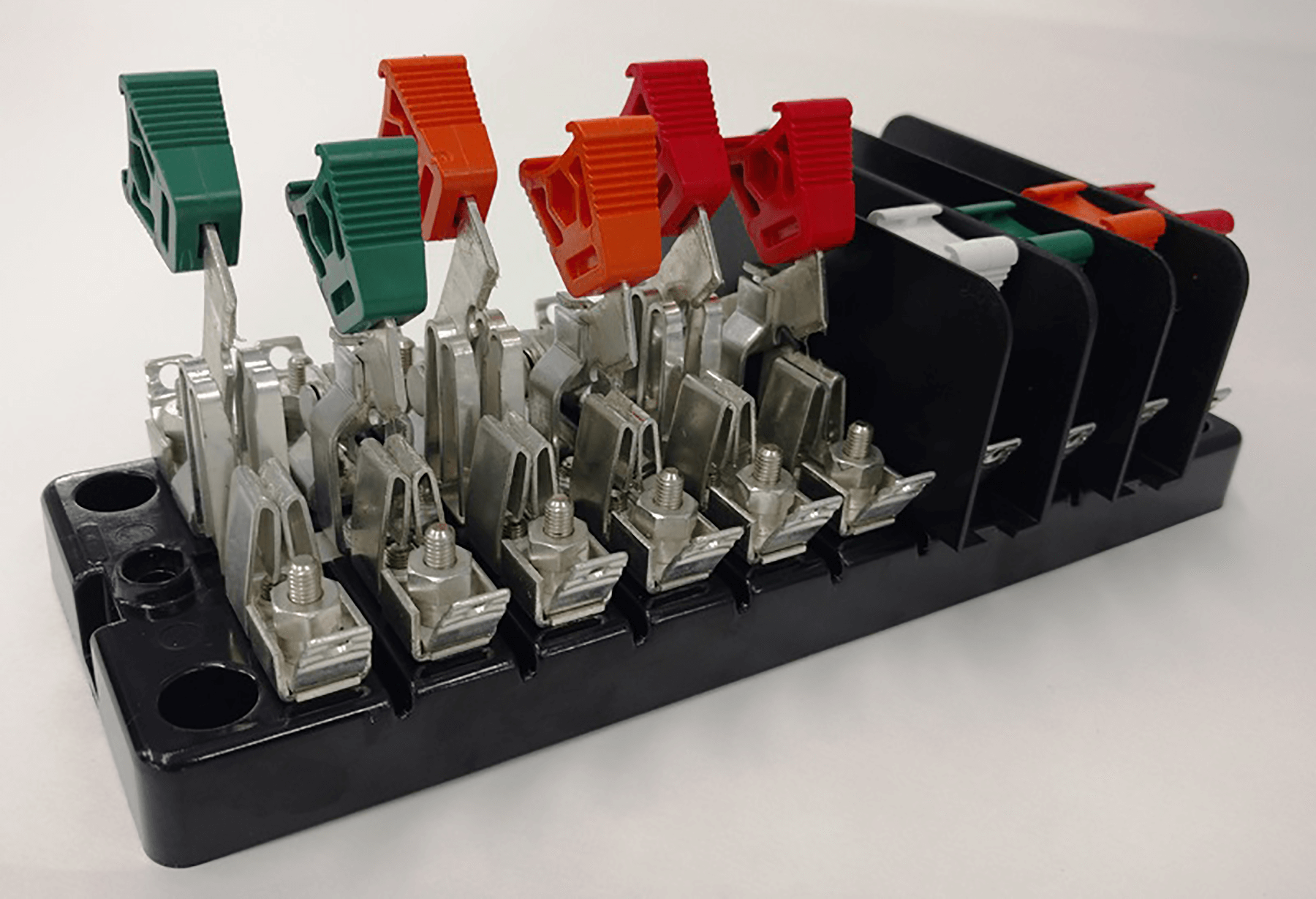 tescometering.com
14
Transformer-Rated Metering
PT/VT –Voltage Transformer
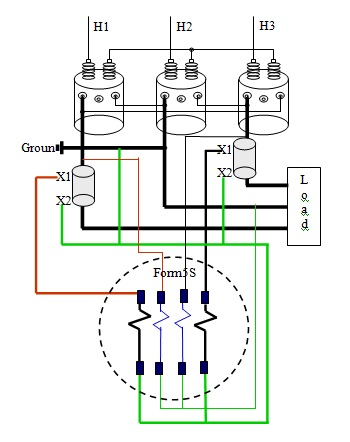 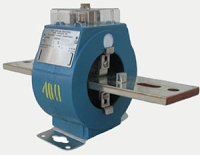 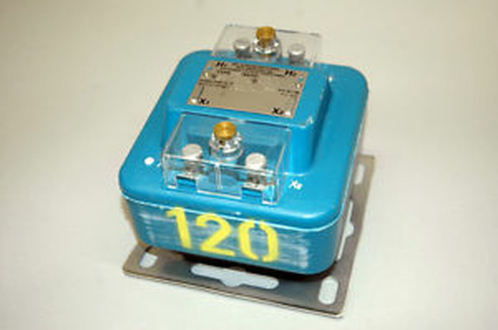 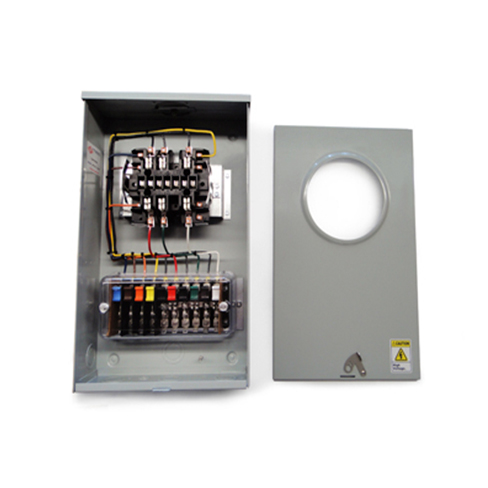 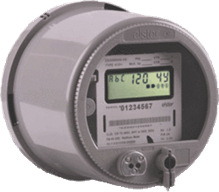 tescometering.com
15
Transformer-Rated Metering
PT/VT –Voltage Transformer
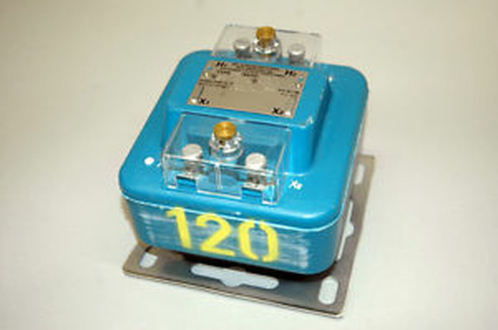 PT/VT
Scales Down the Voltage
4:1
480V:120V
tescometering.com
16
Transformer-Rated Metering
CT – Current Transformer
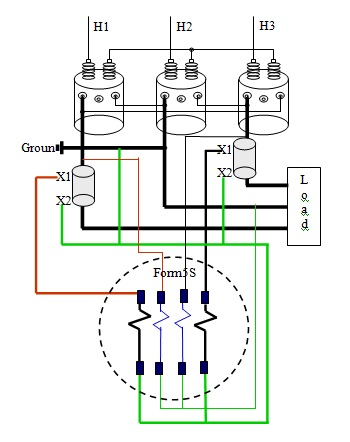 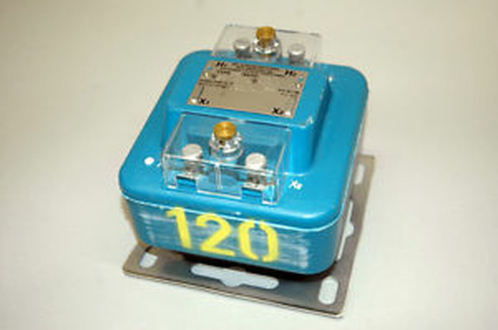 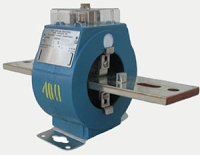 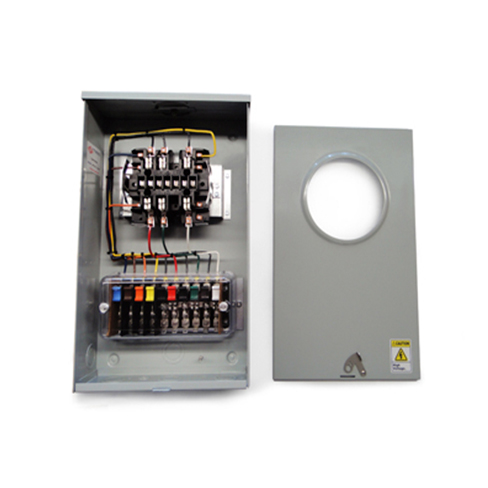 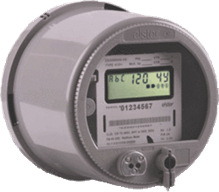 tescometering.com
17
Transformer-Rated Metering
CT – Current Transformer
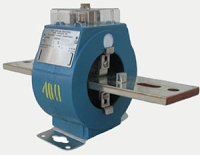 CT
Scales Down the Current
400:5
800A:10A
tescometering.com
18
Faceplate Specifications
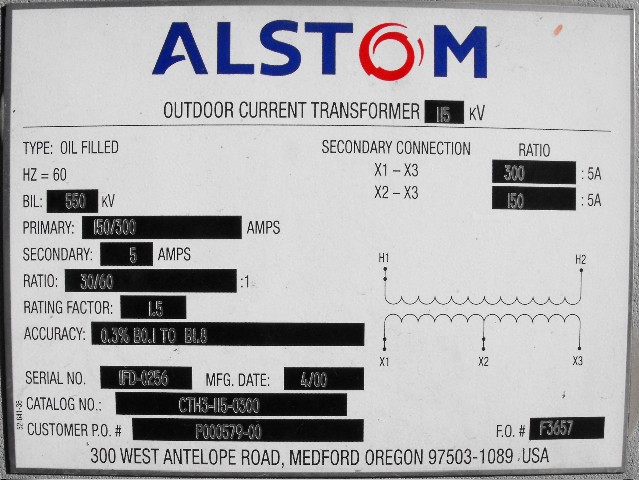 tescometering.com
19
Faceplate Specifications
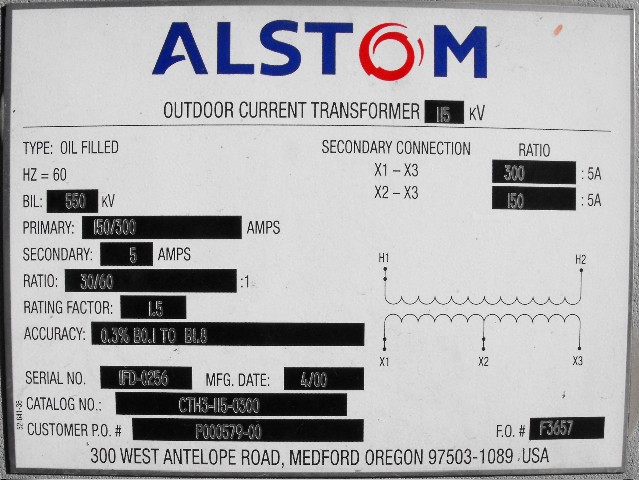 Ratio
tescometering.com
20
Faceplate Specifications
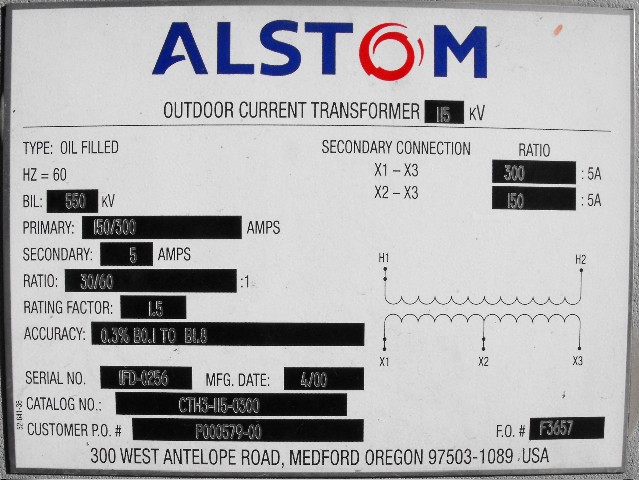 Thermal factor
tescometering.com
21
CT’s – Functions and Terminology
Thermal Rating factor

A value representing the amount by which the primary current can be increased without exceeding the allowable temperature rise.
For instance, a RF of 4.0 at 30° ambient on a 400:5 ratio CT would allow for a primary current up to 1600A.
tescometering.com
22
Faceplate Specifications
Accuracy Classifications
All CT’s fall within an accuracy class.
IEEE Standards have defined accuracy classes.
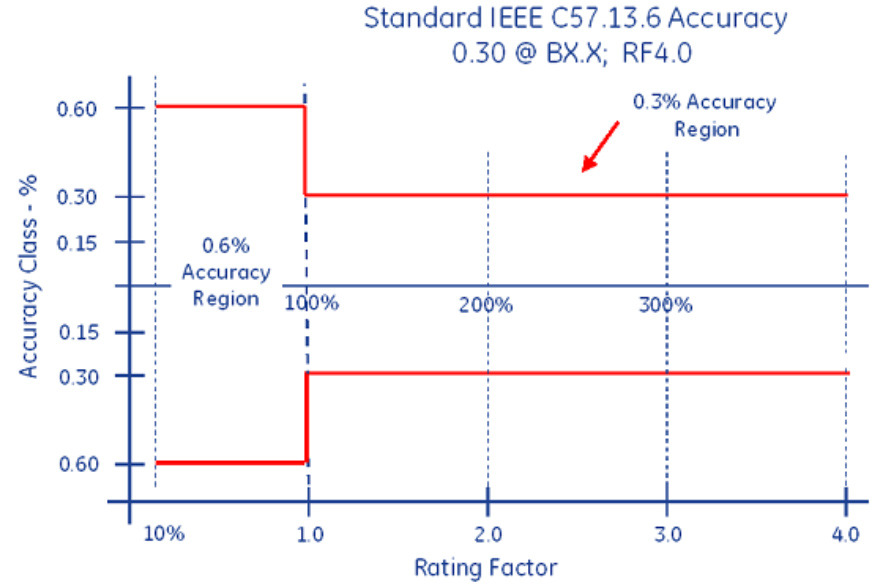 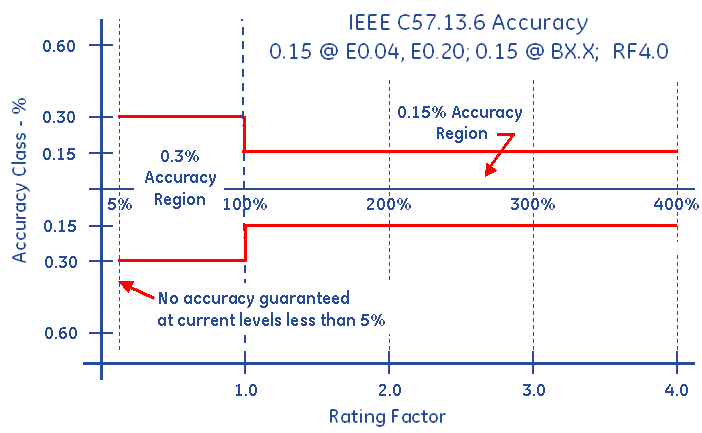 tescometering.com
23
Faceplate Specifications
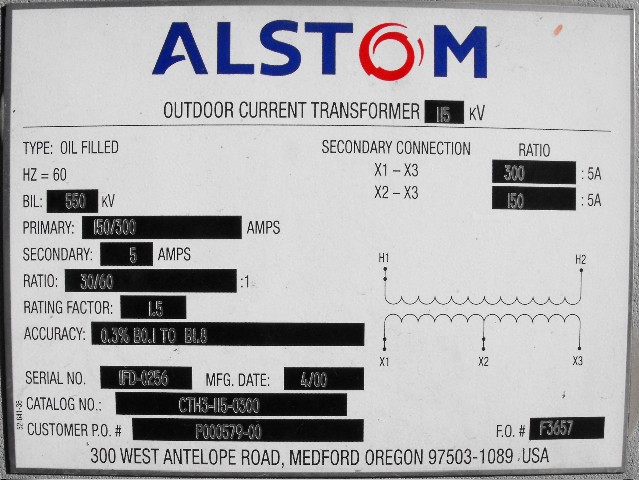 BurdenRating
tescometering.com
24
Burden Rating
.3@B0.1,B0.2

The burden range, present in the secondary circuit, that the manufacturer will guarantee their CT’s will still accurately function, in regards to the ratio specification.
tescometering.com
25
Questions and Discussion
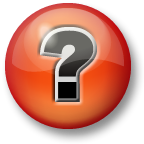 Rob Reese
Midwest Regional Sales Manager
rob.reese@tescometering.com


TESCO – The Eastern Specialty Company 
Bristol, PA
215.310.8809
This presentation can also be found under Meter Conferences and Schools on the TESCO website: tescometering.com

ISO 9001:2015 Certified Quality Company
ISO 17025:2017 Accredited Laboratory
tescometering.com
26